Naše město, naše škola
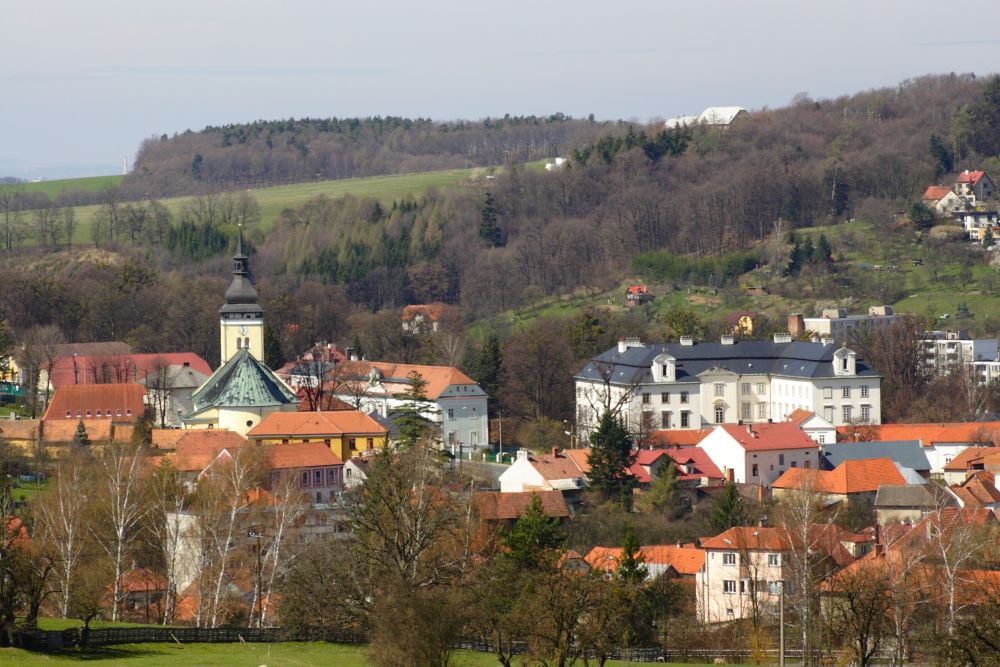 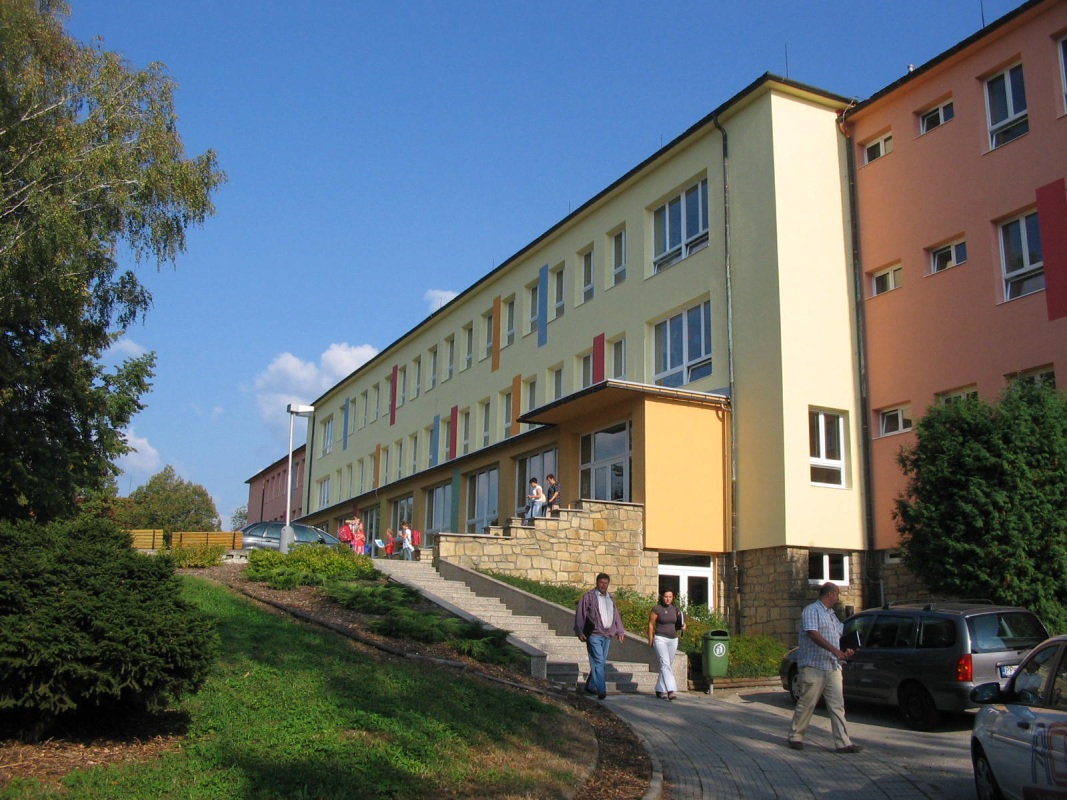 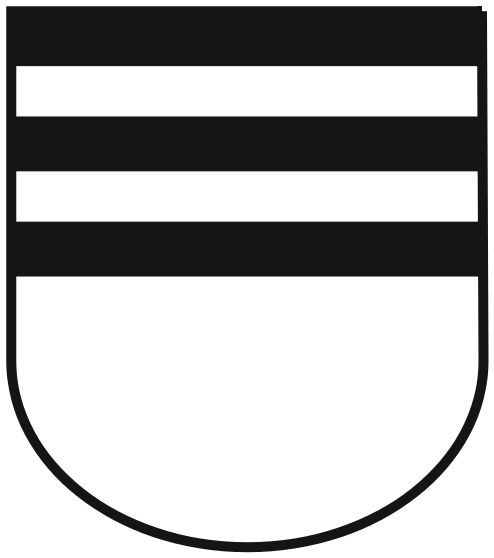 Nela Ševčíková, 9.A
Historie
Osada Vizovice byla založena v době pohanské, roku 864.
První písemná známka o Vizovicích je z roku 1261.
Roku 1570 byly Vizovice  císařem  Maxmiliánem II. povýšeny na město.
Počátkem 80. let 19. století - první kroky k výstavbě místní dráhy.
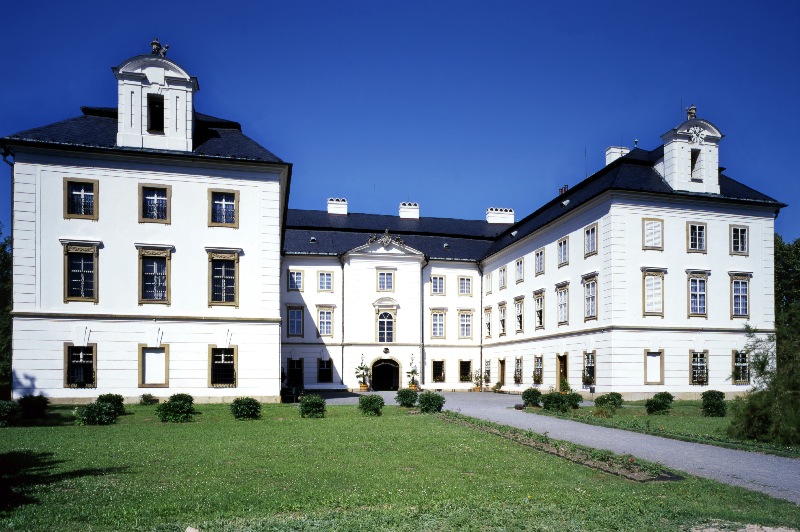 Památky
Vizovický zámek:

Vznikl v polovině 18. století.

Je to dvoupatrová budova se třemi křídly ve tvaru písmene U postavená v moderním francouzském barokním stylu.

V druhé polovině 18. století dokončení zámecké zahrady - anglický a francouzský park se sochařskou výzdobou.
Další památky:
Mariánský sloup
Kostel sv. Vavřince
Kaple
Klášter Milosrdných bratří s nemocnicí
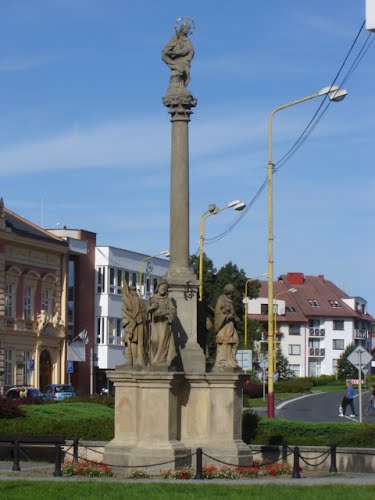 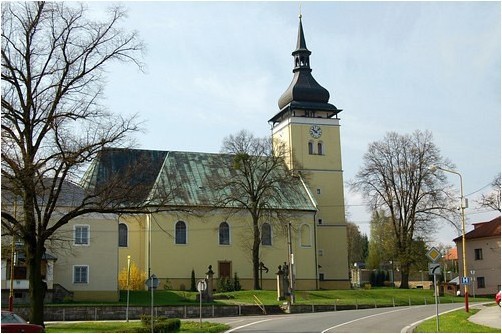 Významné osobnosti
Josef Čižmář - lékárník, historik,..
Alois Hába - skladatel
Rudolf Jelínek - podnikatel
Bolek Polívka - herec, dramatik a scenárista
Antonín Vysloužil - katolický kněz a starosta Vizovic
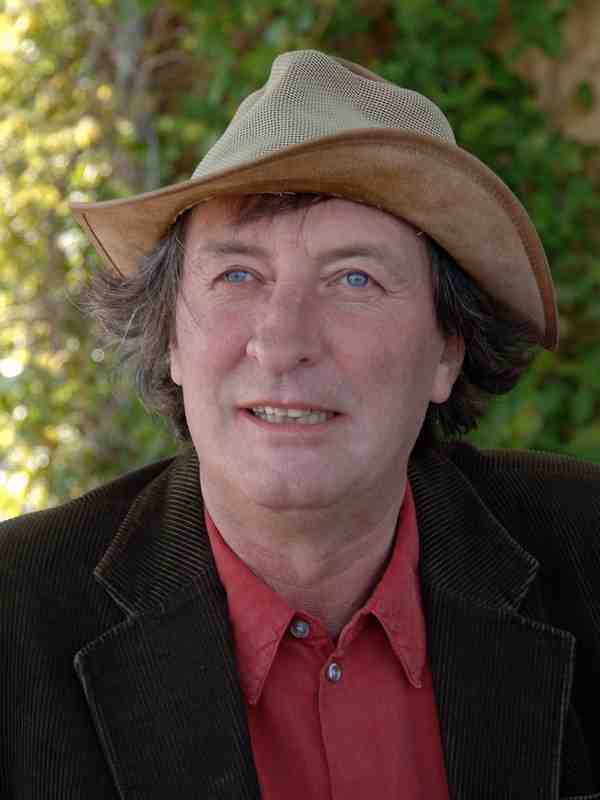 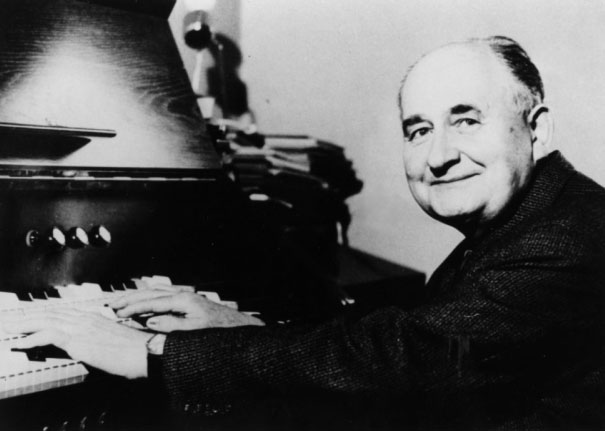 Základní škola Vizovice
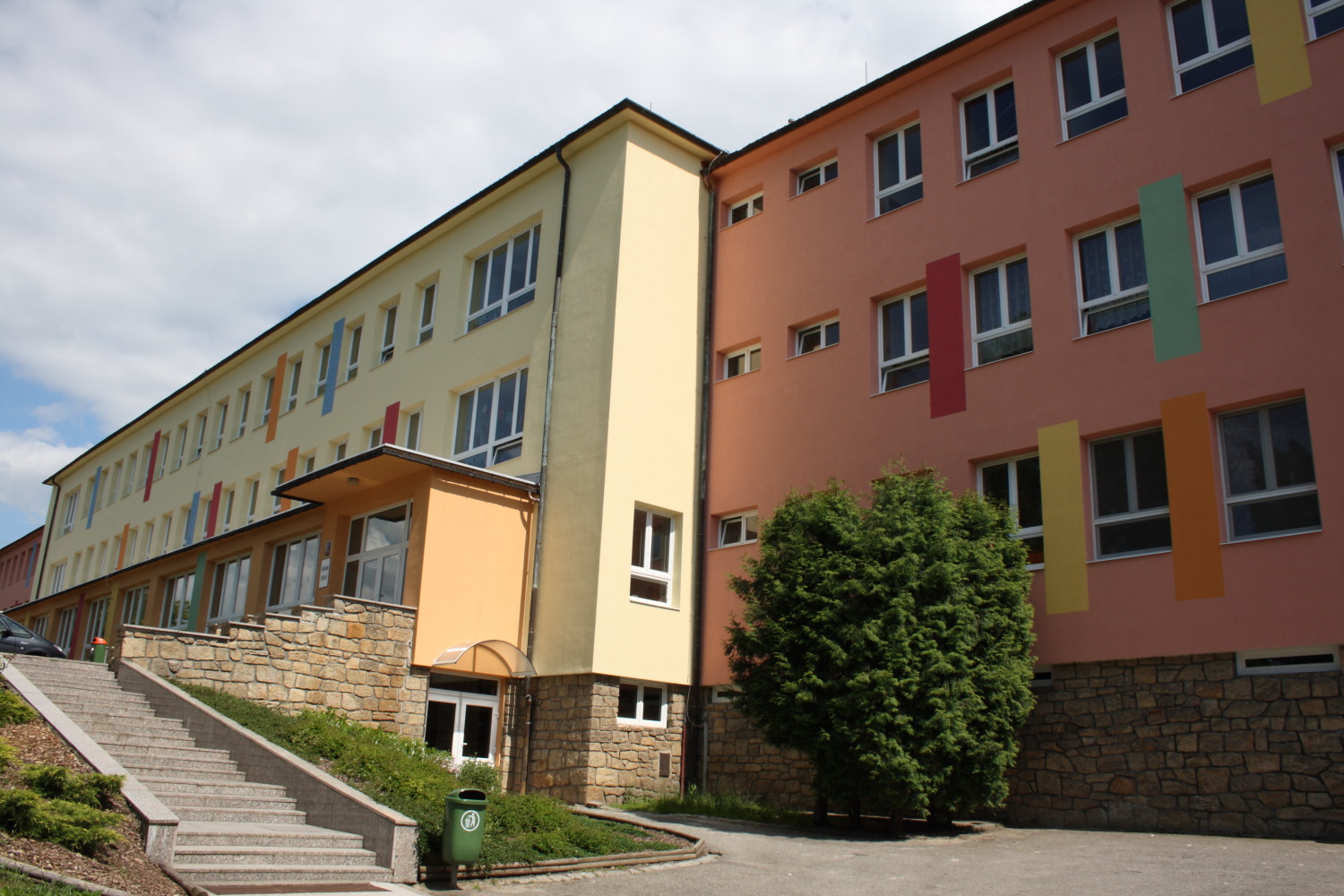 Informace
Kapacita školy je 700 žáků.
Škola má dvě budovy – první na náměstí TGM byla postavena roku 1892.
Druhá budova na ulici Školní 790 byla postavena v roce 1950.
Škola má 43 pedagogických pracovníků, 12 správních zaměstnanců a 7 kuchařek.
Počítačové učebny
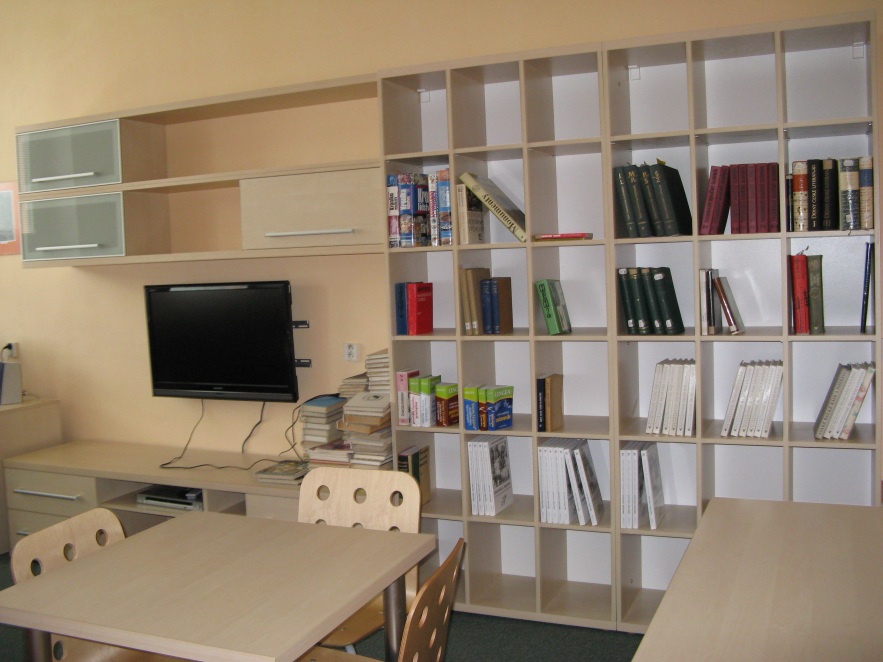 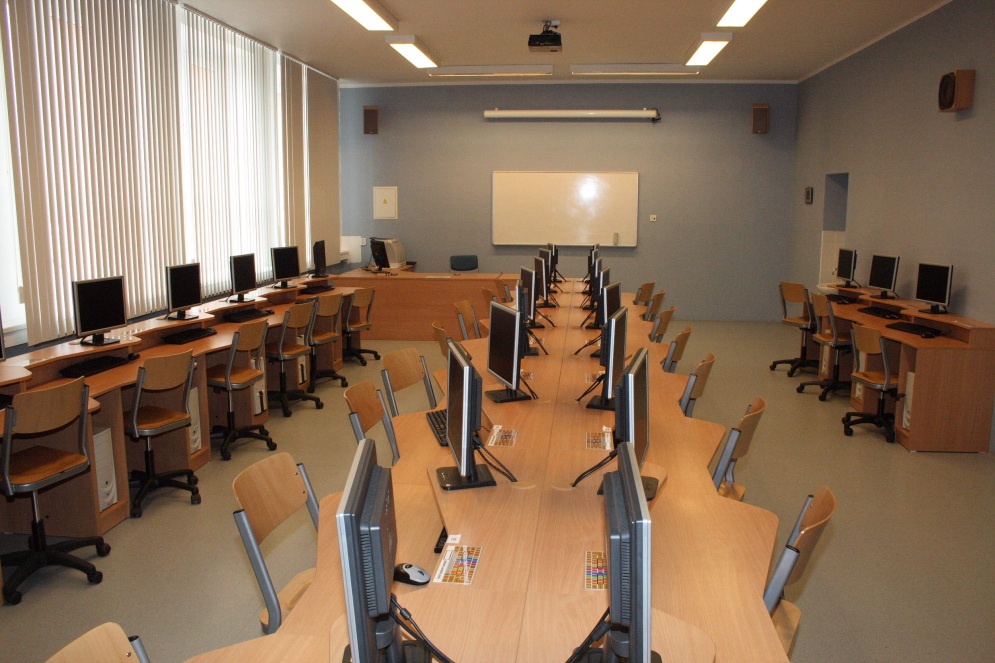 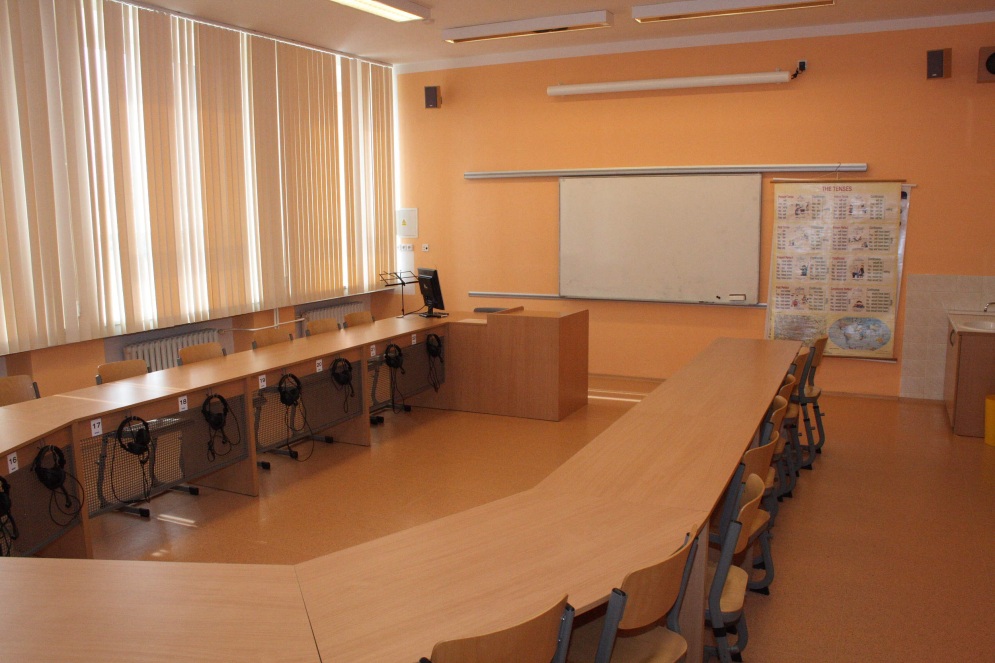 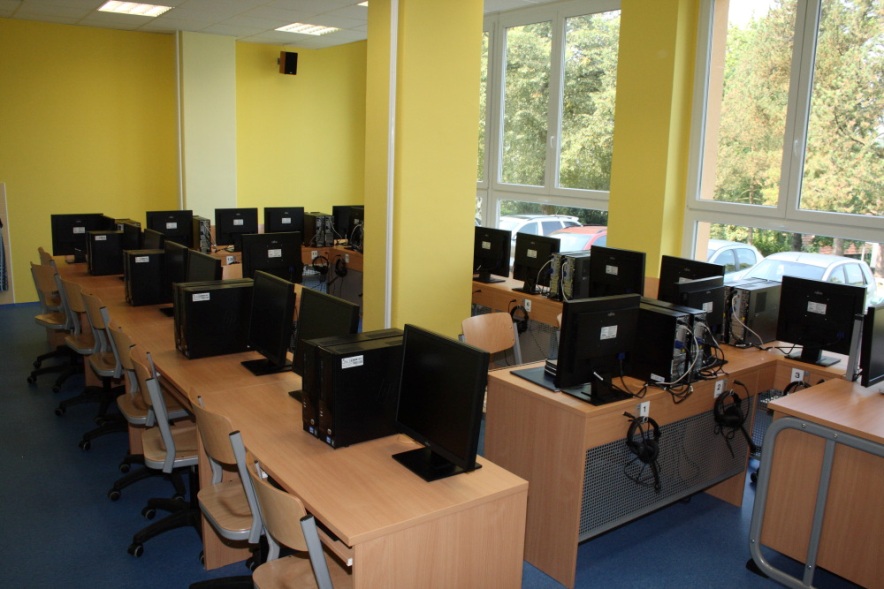 Učebna Přírodopisu
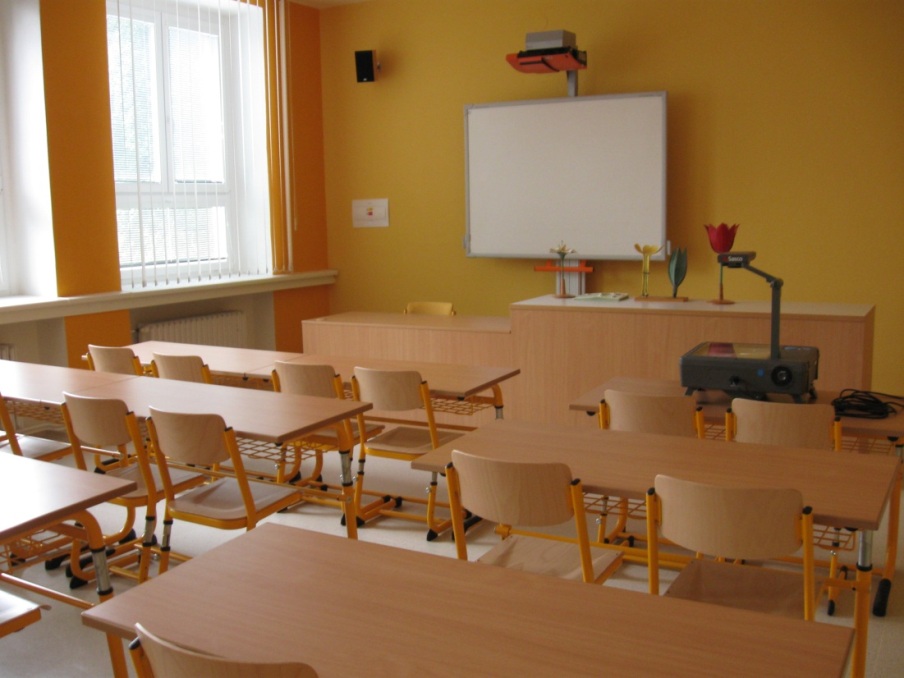 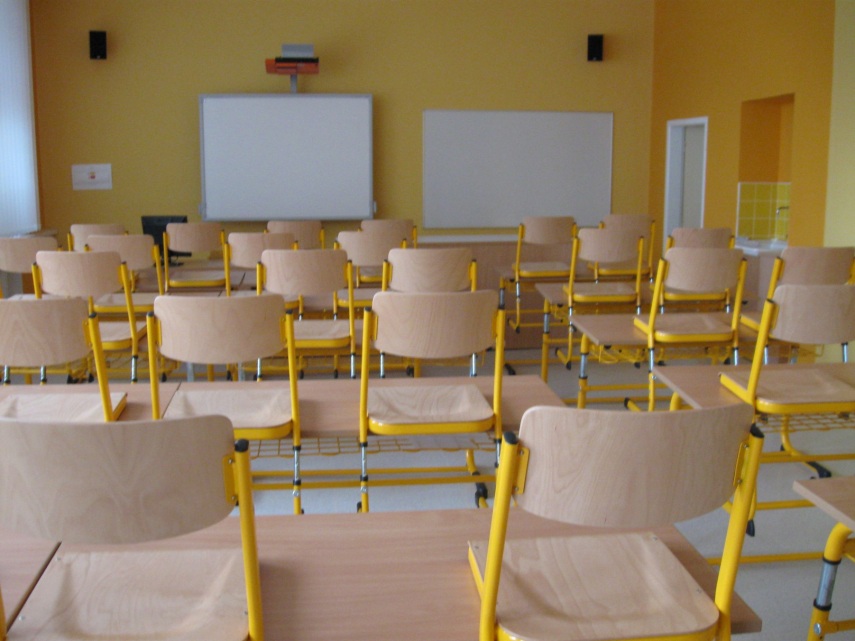 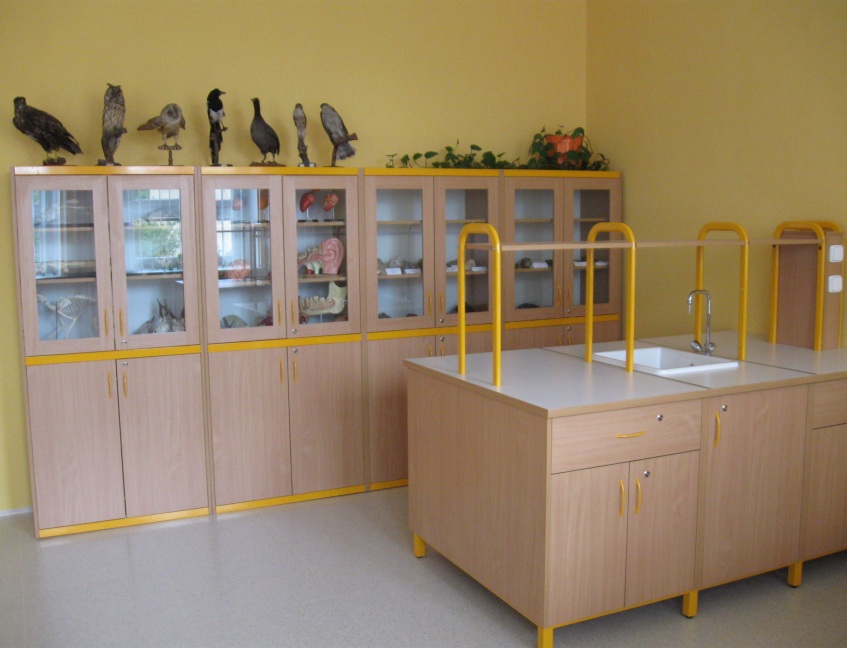 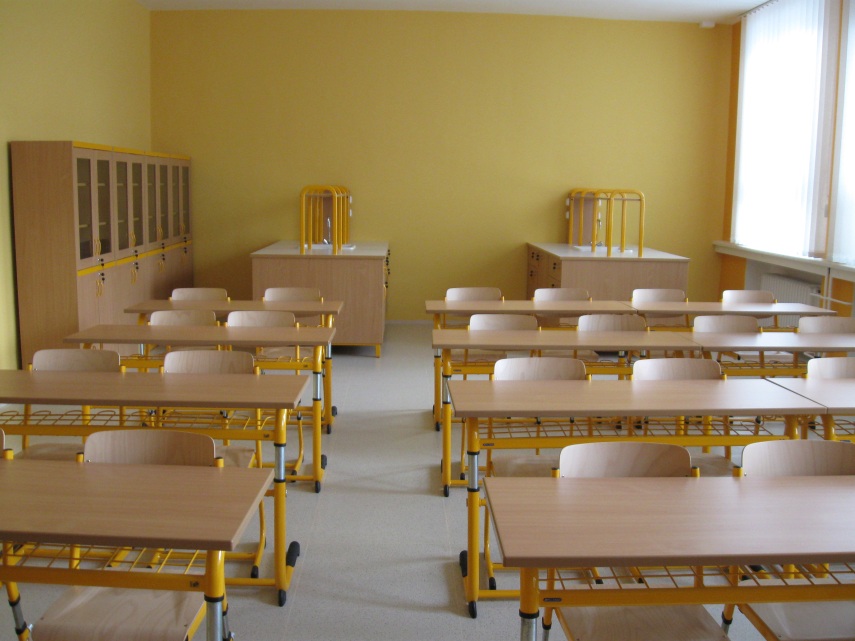 Jídelna
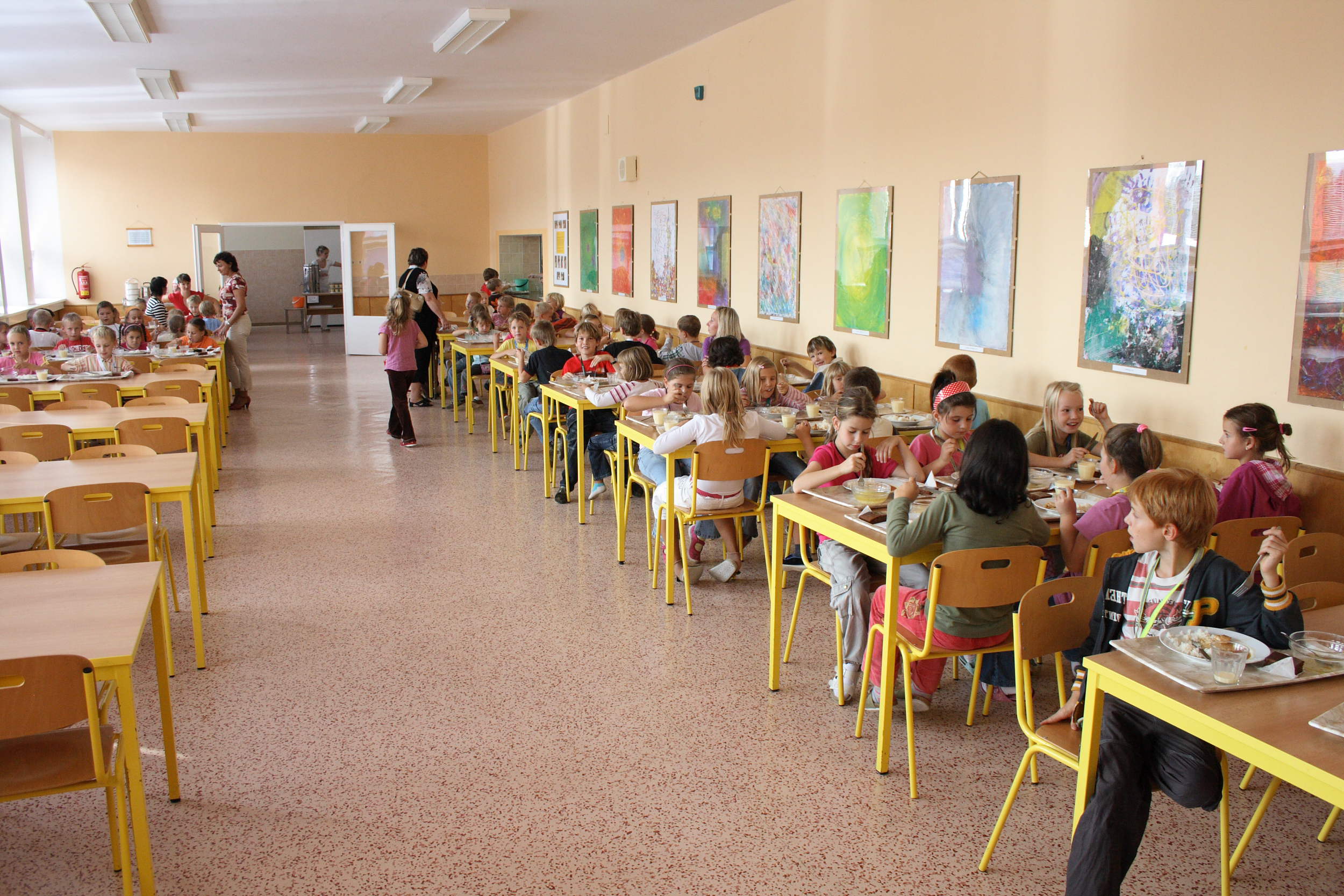 Hřiště
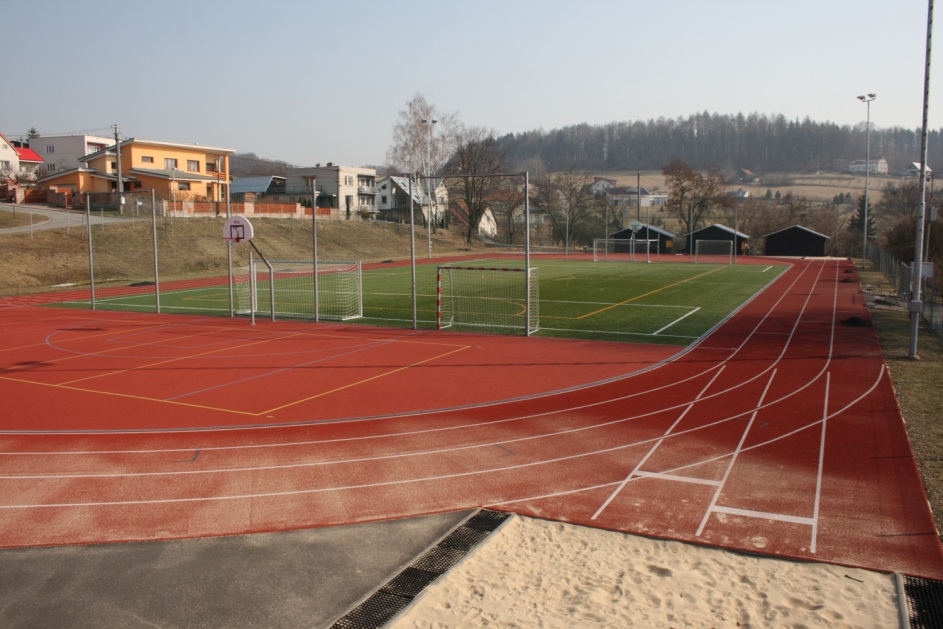 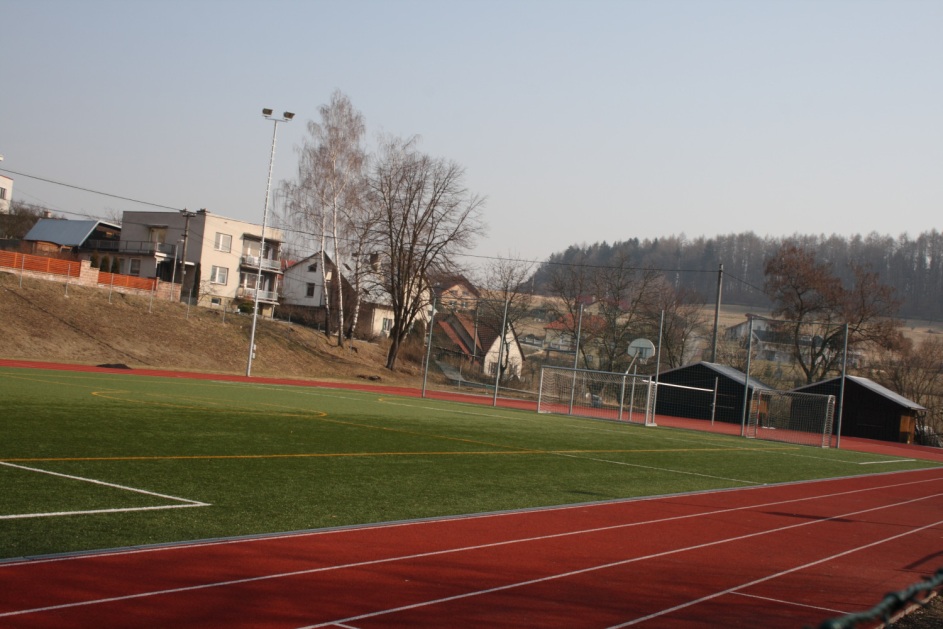 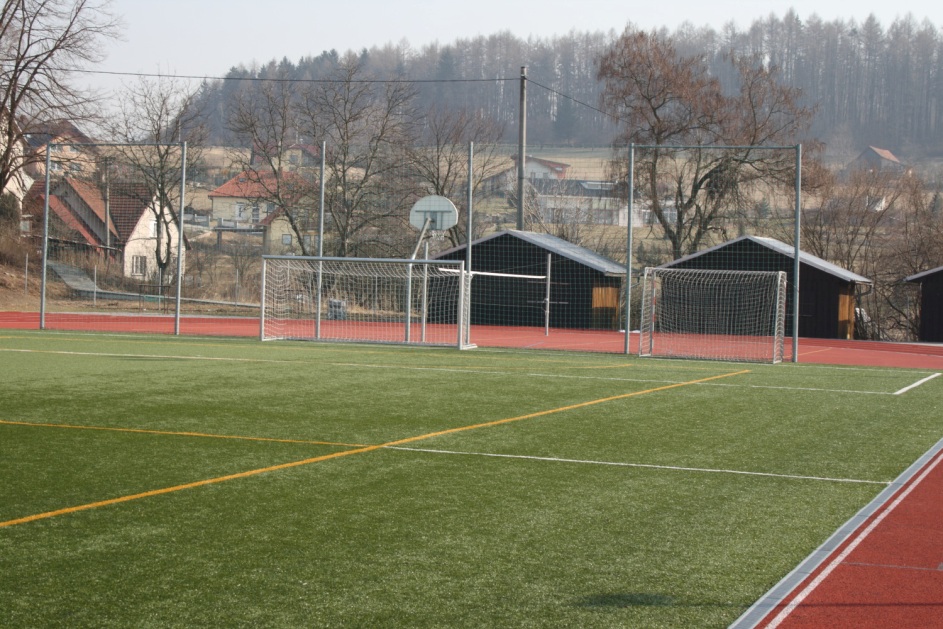 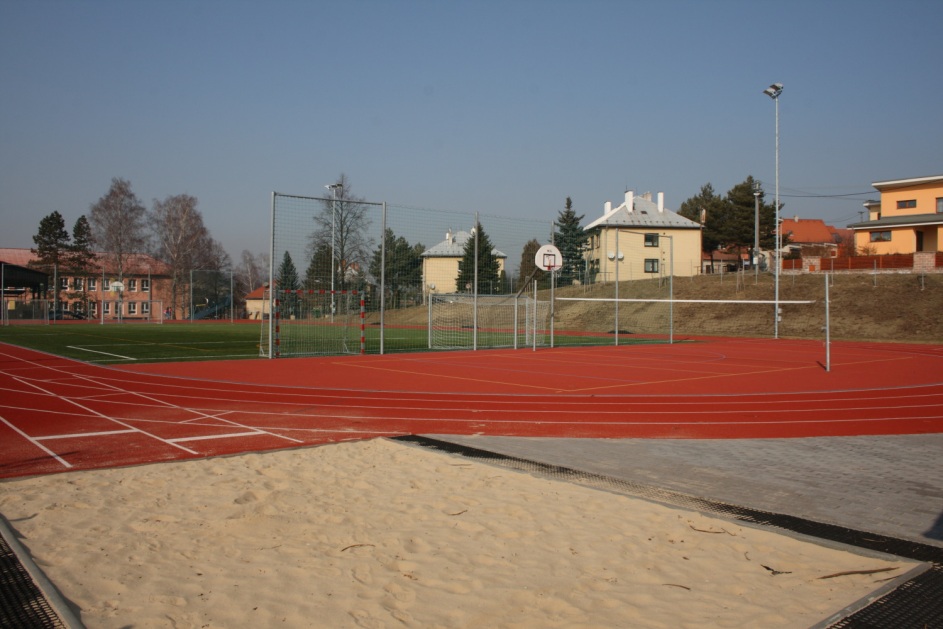 Tělocvična a lezecká stěna
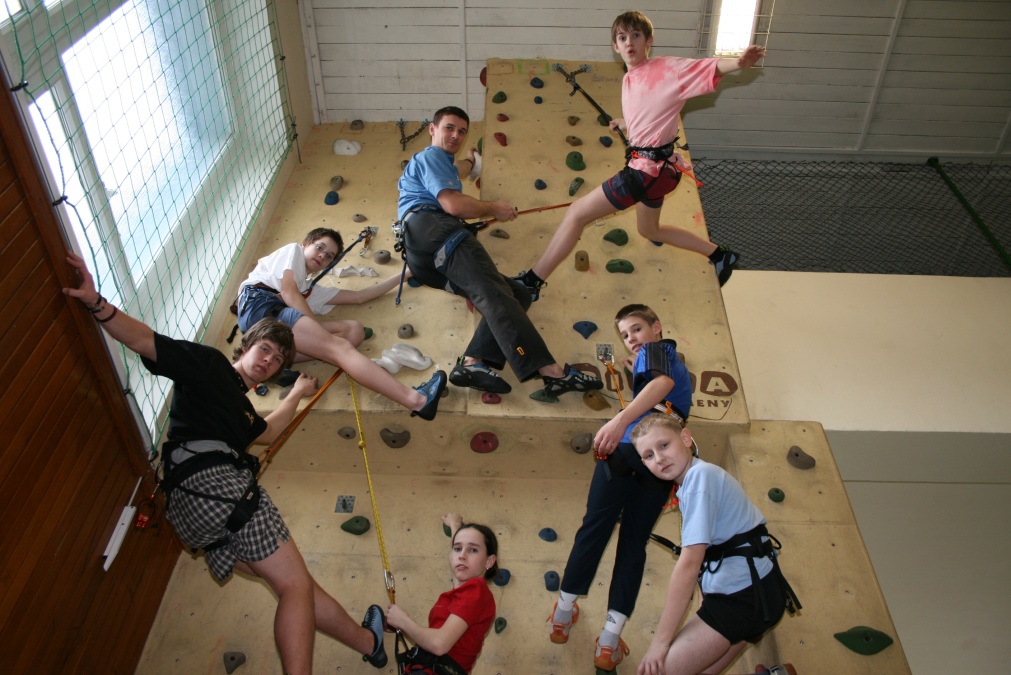 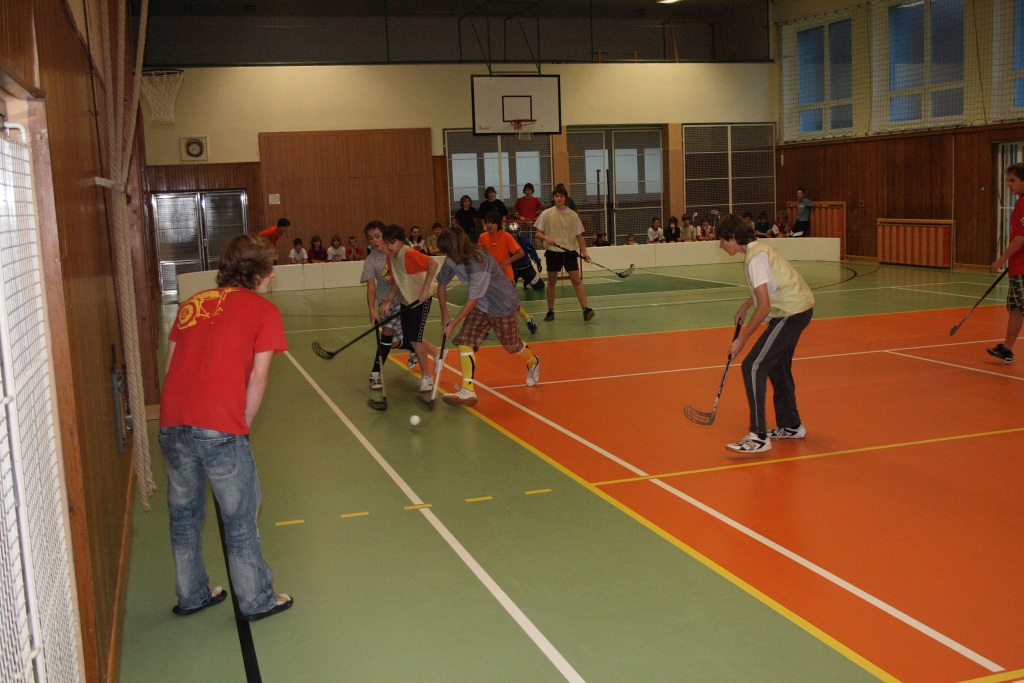 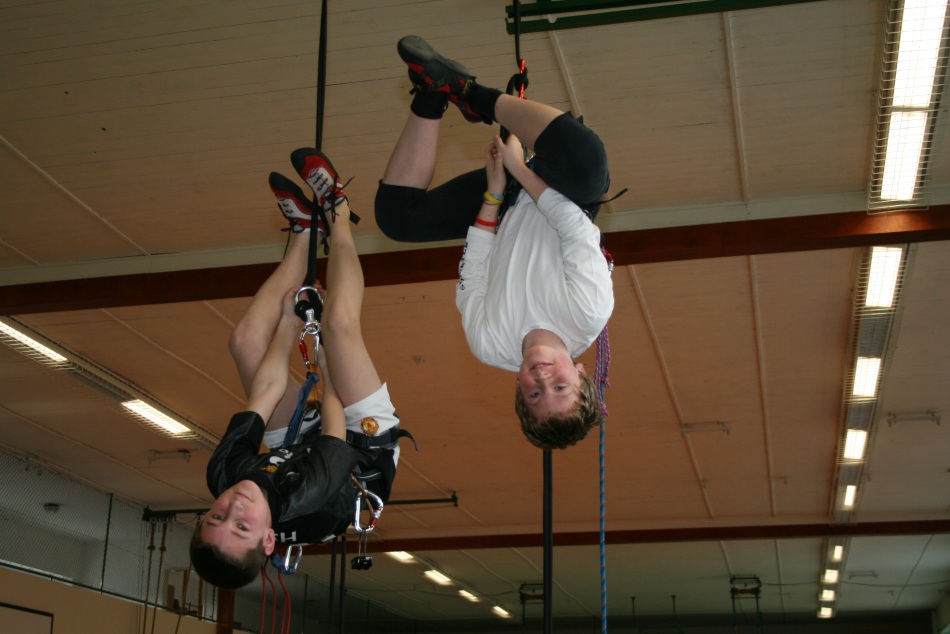 Studovna
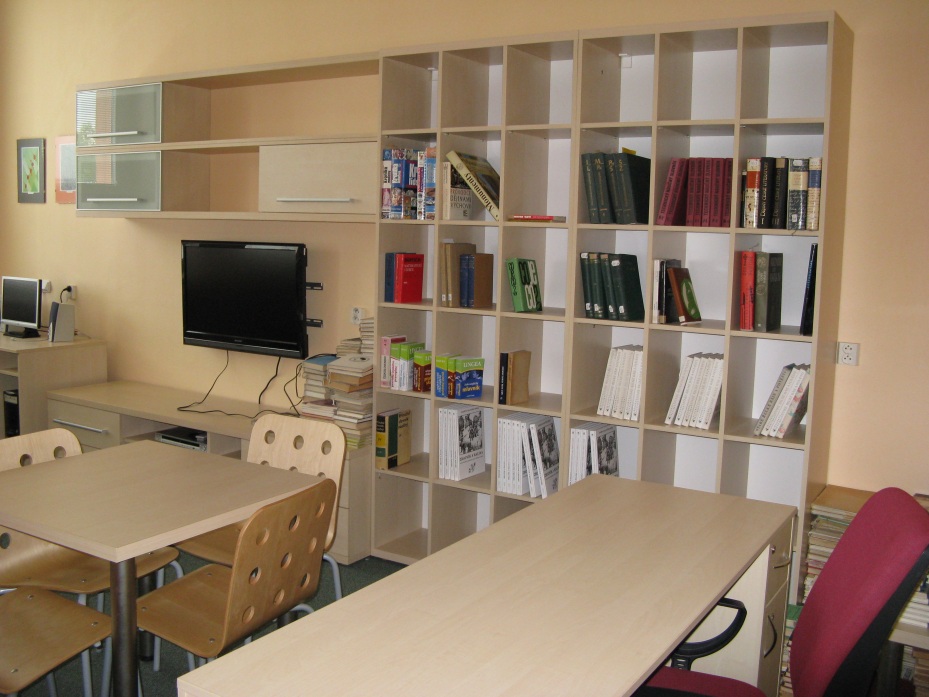 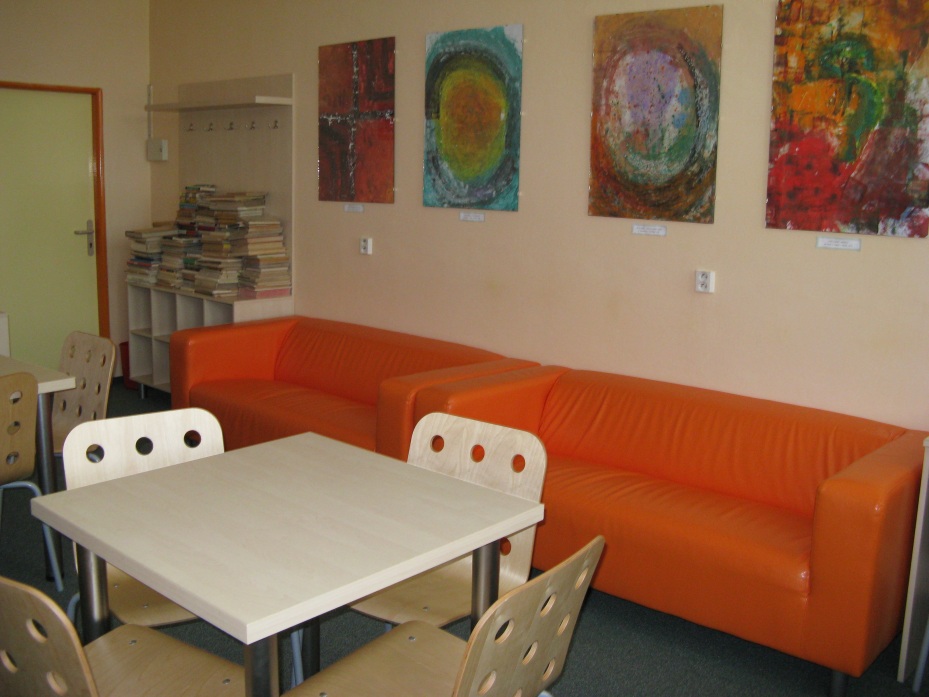 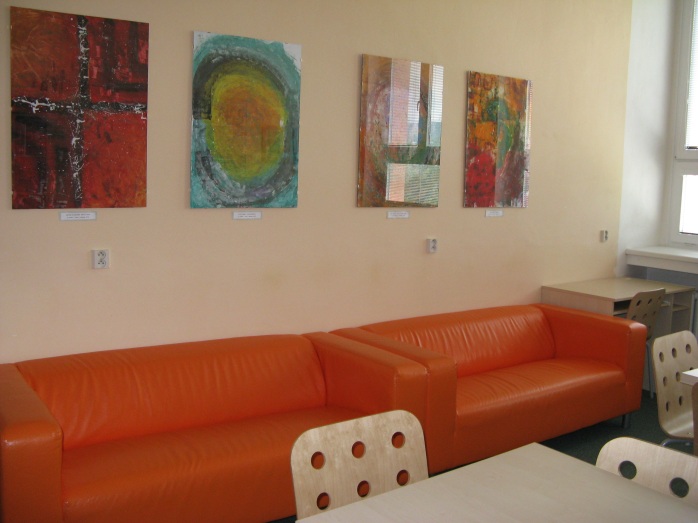 Děkuji za pozornost ☻ 
Nela Ševčíková